Seating ChartPeriod	: 1		Section: 6-03
4
5
6
1
2
3
Sam
Tiequan
Dominique
Travius
Brianna
Kiahnna
9
11
12
13
14
10
8
7
Kelsey R
Kelsey J
Hannah
Rodrigo
Kovi
Tyler
Kenneth
18
19
20
15
16
17
Le’Jalon
Nicole
Erin
Sharaven
Garrett
Ben
Kiara
DeAndrea’
21
22
Teacher Desk
Seating ChartPeriod	: 2		Section: 6-04
4
6
1
2
3
5
Precious
Sydney
Myron
Dezmond
Raven
Allen
9
10
11
12
13
14
7
8
Kyra
Vernisha
Tahnee
Nia
Kinnidy
Joshua
Akil
D.J.
15
16
18
20
17
19
NyJavian
Rikyah
Rashad
Jeremiah
Tyehimba
Jaelynn
21
22
Teacher Desk
Alfred
Keelen
Seating ChartPeriod	: 3		Section: 6-05
WatsonElijah
4
6
1
2
3
5
Donald
Kameron
Tanzania
Nickolas
Arielle
9
10
12
13
14
11
7
8
Whitney
Michael M
Jasmine
Michael H
Ariana
Tamia
Mya
Elisha
15
16
18
20
17
19
Mikala
Miracle
Denise
Kelsey
Isaiah
21
22
Michael L
Teacher Desk
Brianna
Zaria
Seating ChartPeriod	: 6		Section: 6-01
Cameron
Jordan
4
6
1
2
3
5
Marquavious
Jamaria
Lloyd
Frederick
9
10
11
12
13
14
7
8
Jason
Ashton
Jerrica
Shane
Shariah
Destiny
Carlton
Zaria
15
16
18
20
17
19
Olivia
Jumia
Breana
Janaesha
Lauren
Asia
21
22
Teacher Desk
LaJuan
Antonio
Seating ChartPeriod	: 7		Section: 6-02
4
6
1
2
3
5
TaTyana
Emily
DeAsijah
Jada
Makajia
Mariah
9
10
11
12
13
14
7
8
Wayne
Marshall
Anber
Tiarrne
Sheredith
Elizabeth
Aaroneika
Tia
15
16
18
20
17
19
Chris
Elijah
Jerry
Gabriel
Greg
21
22
Teacher Desk
Jared
Kimeidra
Catalyst (5 minutes)
What other objects are there in our solar system besides our planets? Name one thing you learned in your homework last night about one of these objects.
In the BrainPop video on the Solar System, what iss located between the planets of Mars and Jupiter?  What is this object?
What can we classify our Sun as?  What size and color is our Sun?  What temperature is our Sun then?
Study Island Lesson: Objects in Space
Today we are going to learn more about the other objects in our solar system.
We will learn about this more through the lesson on Study Island (www.StudyIsland.com ).
You need to go to Science (old) 
You may only read the lesson today, we will have the opportunity to do the quiz on Island Friday!
Fill out the worksheet as you go.
By the end of this week, you need to know the definition and characteristics of the following:
- Stars		- Comets		- Meteoroids
- Asteroids		- Meteors		- Meteorites
Stars
Big burning balls of gas!
Stars vary greatly in size, temperature, & color
Our sun is an average-sized star.
Larger stars are cooler!
Smaller stars are hotter!
From our Homework Monday night
Stars give off light and heat energy
Our sun gives off a yellow light.
Hotter stars appear blue or white.
Cooler starts appear orange or red.
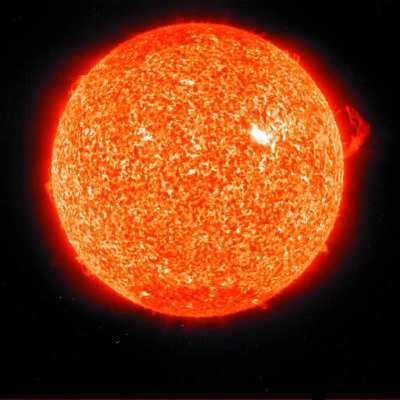 What color are stars?
Hot __________   
Warm _________  
Cool ________
What size are stars?
Hot __________   
Warm _________  
Cool ________
Comets
Comets have an elliptical orbit (shaped like an oval)
They move into the solar system for a short time, then move back out way past Pluto – and are not seen again for many years!
Smaller than planets, moons, or asteroids
They are usually very hard to see, but as they approach the sun, the particles heat up and give the comet a distinct tail.
From our Homework Monday Night:
A comet’s tail is always point away from the Sun.
We can sometimes see a comet in our night sky!
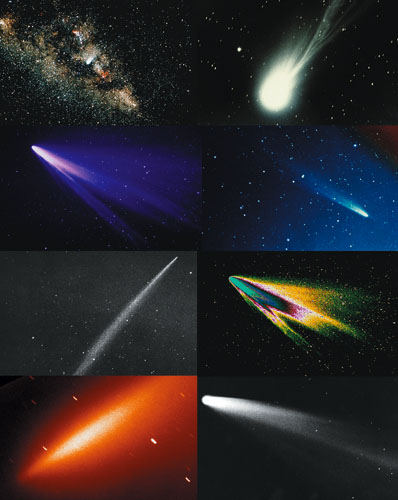 Asteroids
The majority of asteroids are found in the space between Mars and Jupiter (“Asteroid Belt”)
They vary greatly in size and shape.
They are made up of stone, iron, and nickel
From Homework Monday Night:
Astronomers think the asteroids may be what are left of a planet that broke up long ago.
Scientists believe that in the past asteroids may have hit Earth.
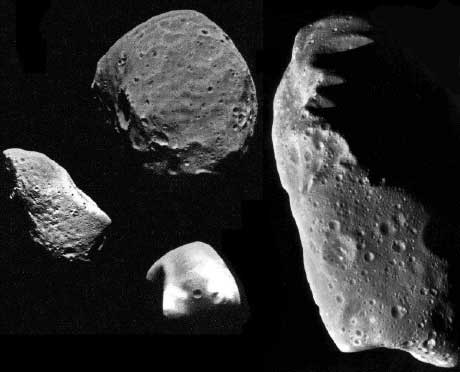 Meteorites
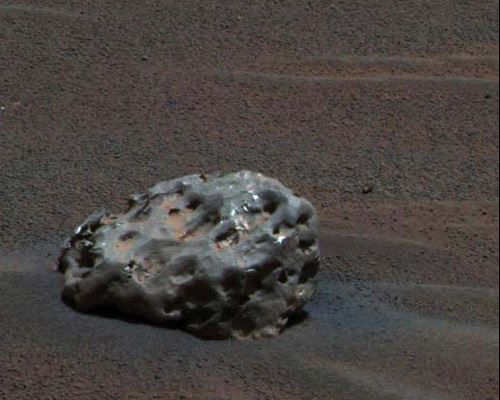 Meteorites are only found on the surface of planets.
Most meteorites are created as a result of collisions of asteroids, comets, moons, and even planets within our solar system. 
Meteorites can be stony, stony iron, or just iron (depending on where they came from)
From Homework Monday Night:
Some meteorites have hit Earth in the past and left huge craters!
There are craters on the surface of the moon from being hit by meteorites in the past.
Meteoroids
A meteoroid is matter revolving around the Sun or any object in space too small to be called an asteroid or a comet.
Most meteoroids are created as the result of collisions of asteroids, comets, moons, and even planets within our solar system.
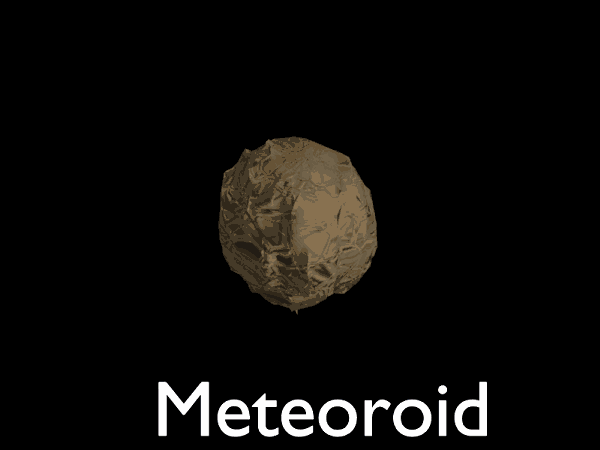 Meteors
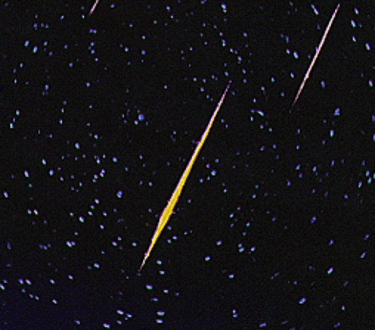 When a meteoroid flies into the atmosphere, it gets very hot and begins to burn up. While it is burning up, it is called a meteor.
Meteors can sometimes be seen from Earth as a “shooting star.”
If it doesn’t burn completely in the atmosphere, it will hit the surface of Earth and be called a meteorite.
Flip over your Cornell Notes
With a partner, read though the reading once again.
As you go through each paragraph, make sure you are answering the questions as well!
These questions will help you get familiar with the different objects we learned about today, and will help you prepare for this Thursday’s quiz!
If you finish early, raise your hand
Tonight ….
Get started on your notecards early!
Wednesday night: you will also have a crossword puzzle to complete for homework
Thursday: your notecards and completed crossword puzzle will be due 
Make sure you have index cards for this semester!!!